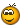 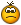 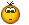 Камммлидддесссв
Калиев
Султан Калиев
/ 
- небольшая пауза 
                  (,) 
//
 -  большая пауза
                (. ! ?) 
   интонация вверх 
                 (! ?) 
    интонация вниз
                  (. ,)
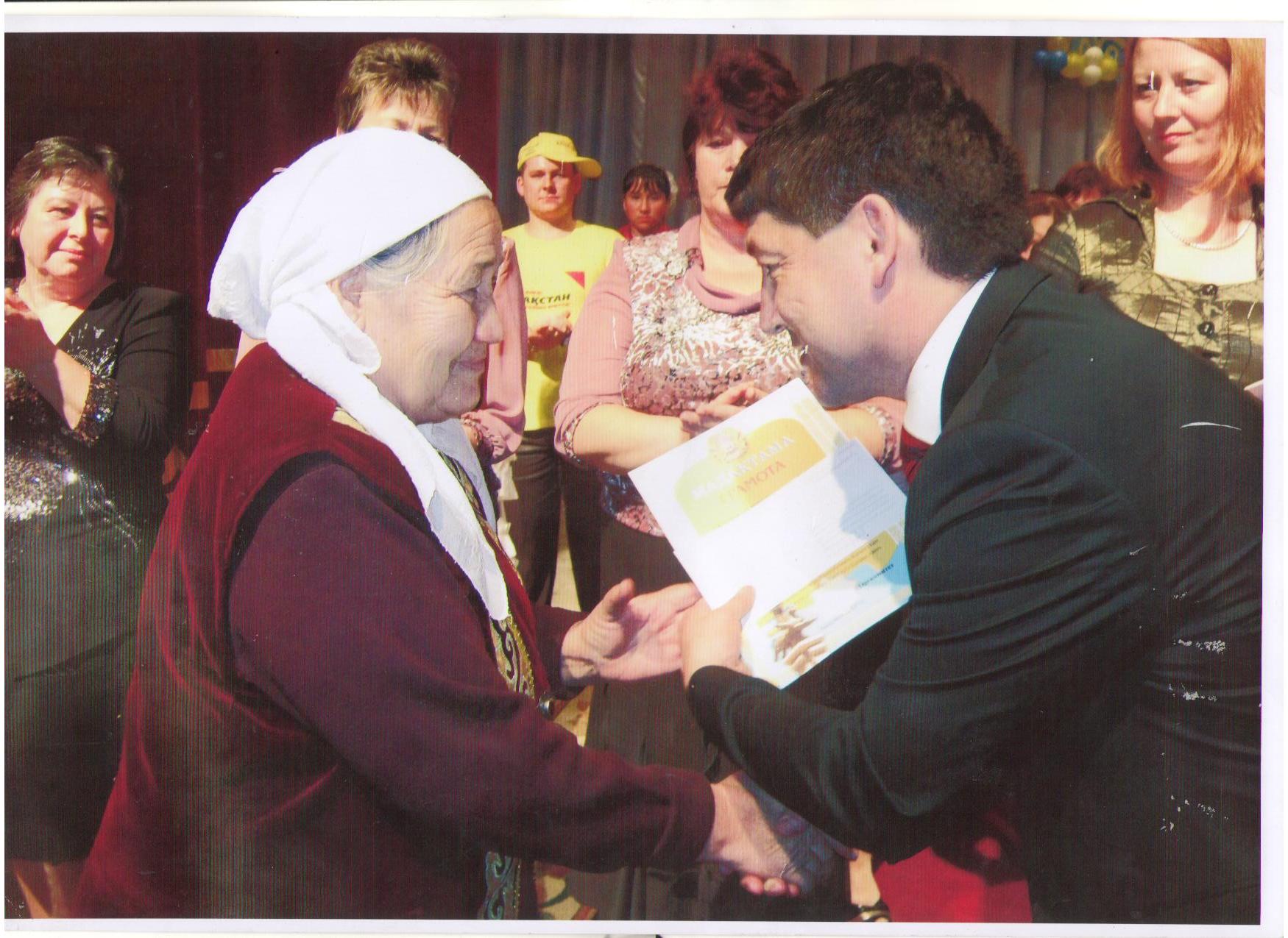 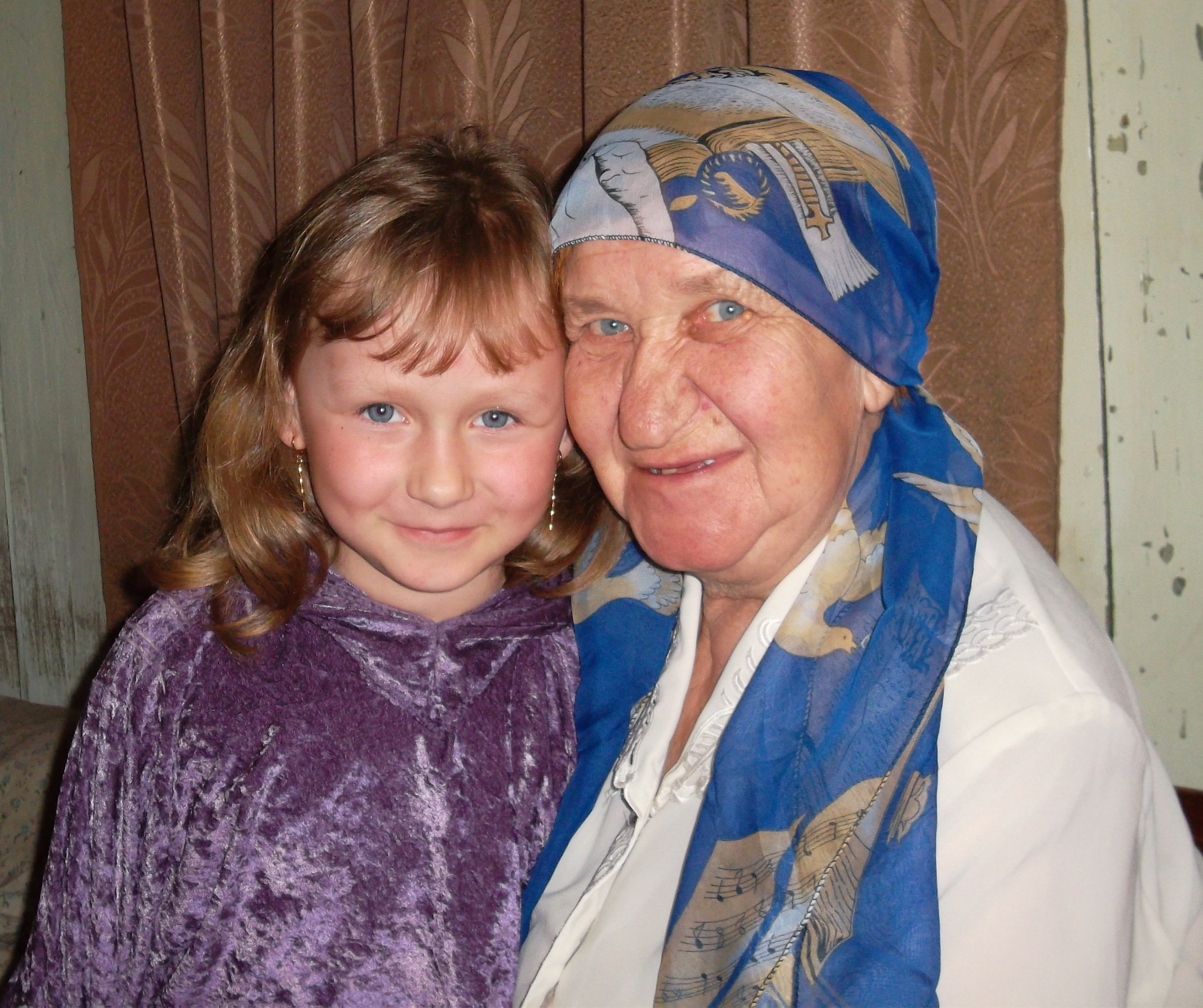 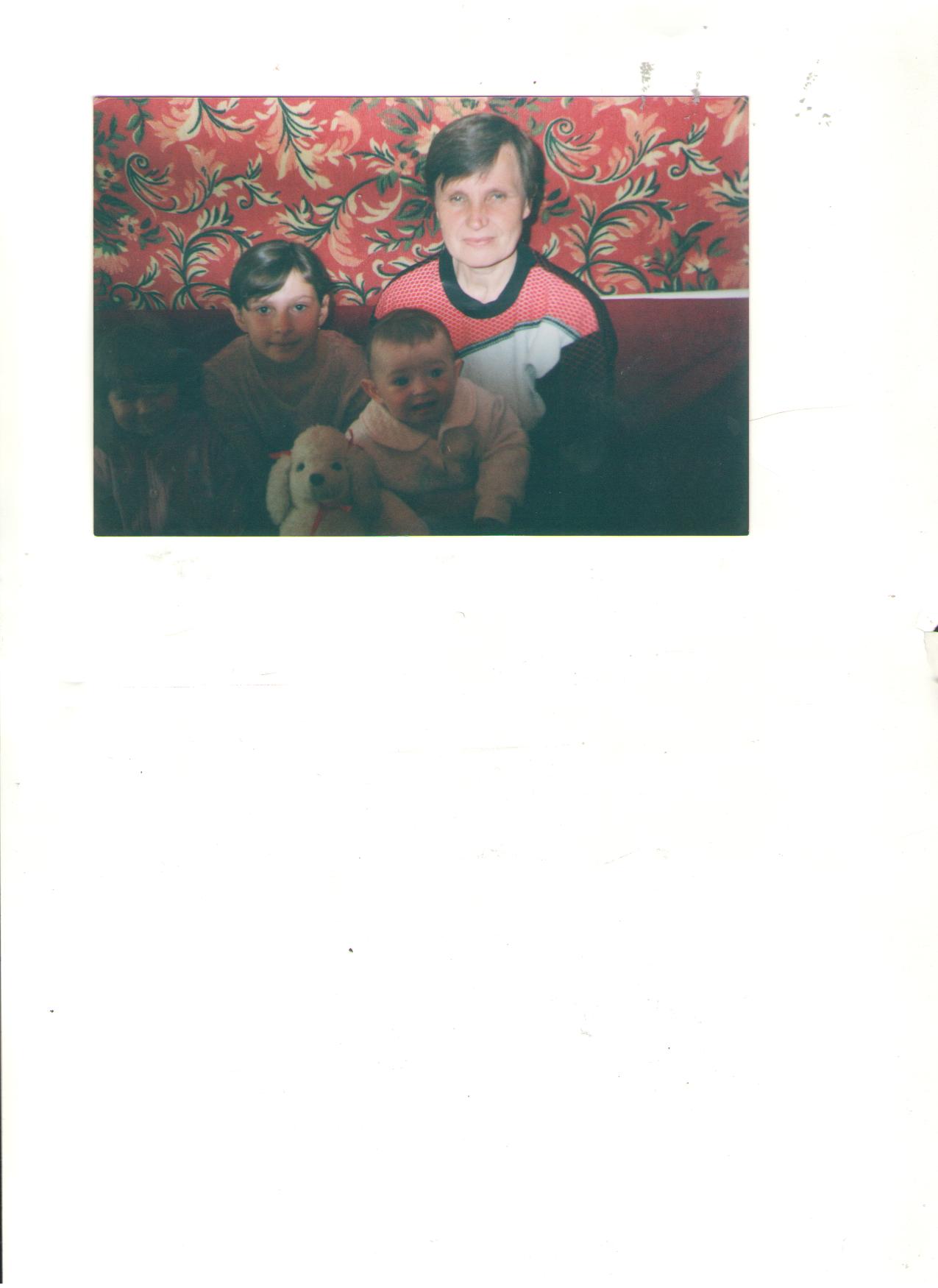 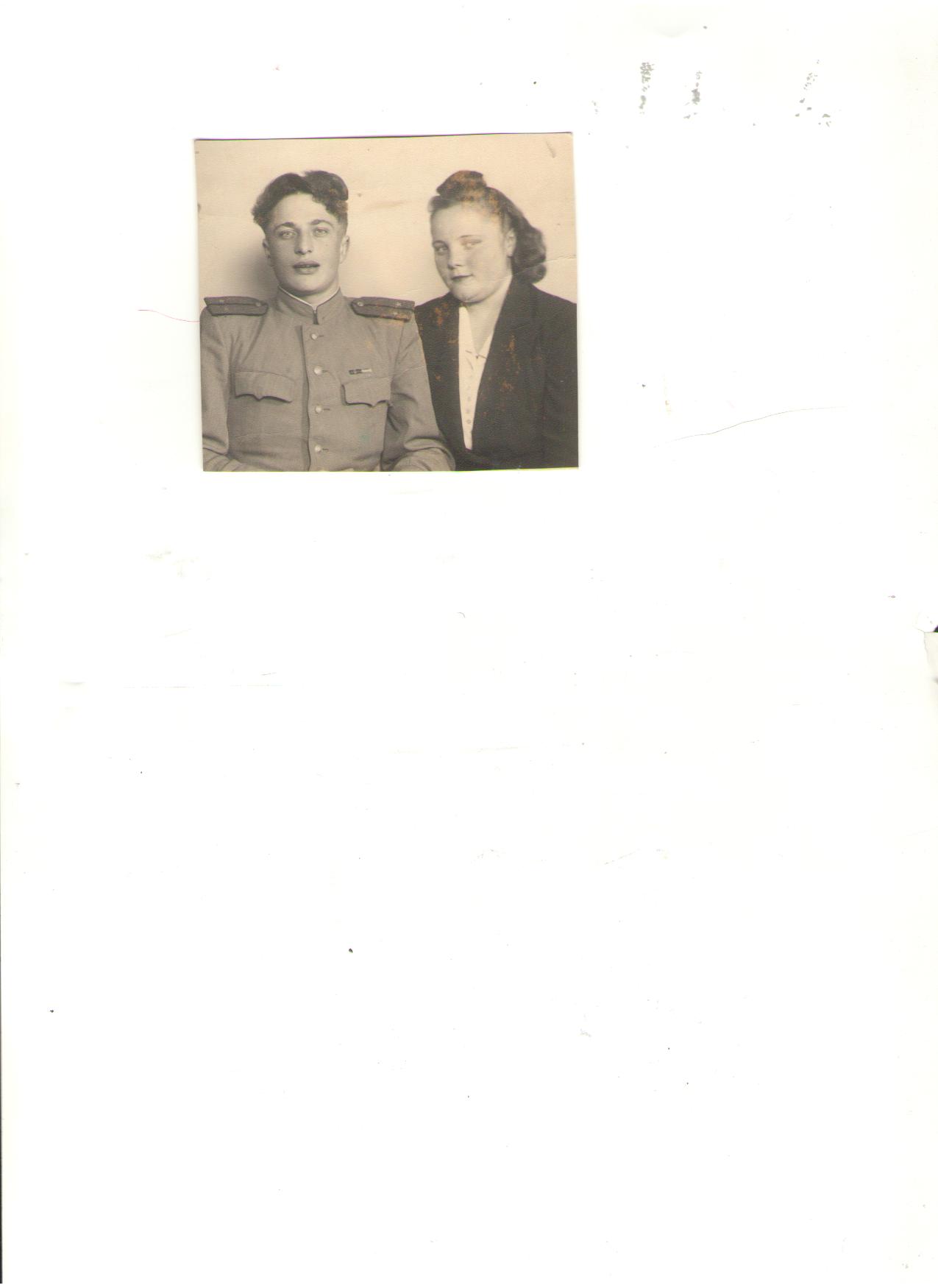 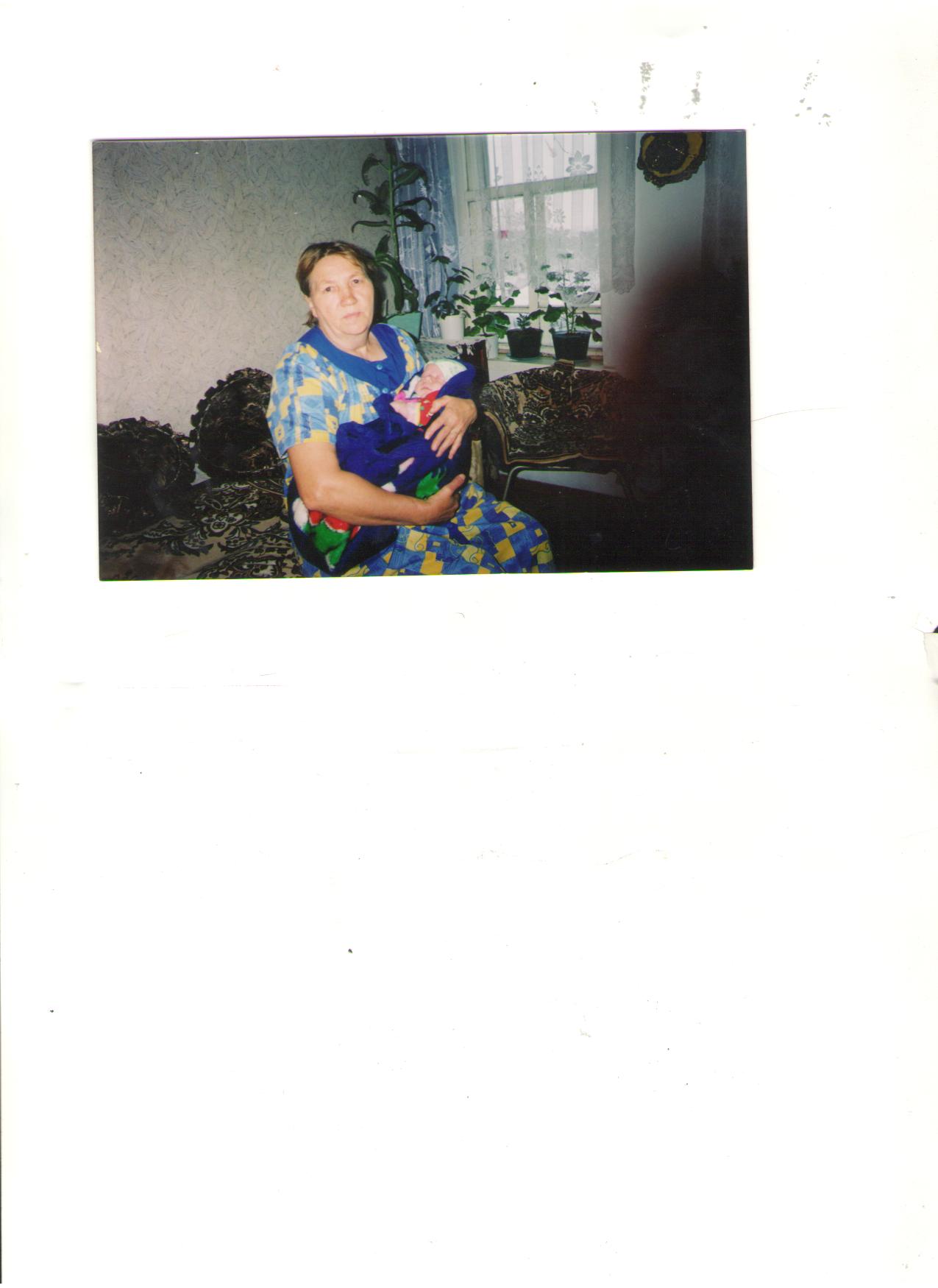 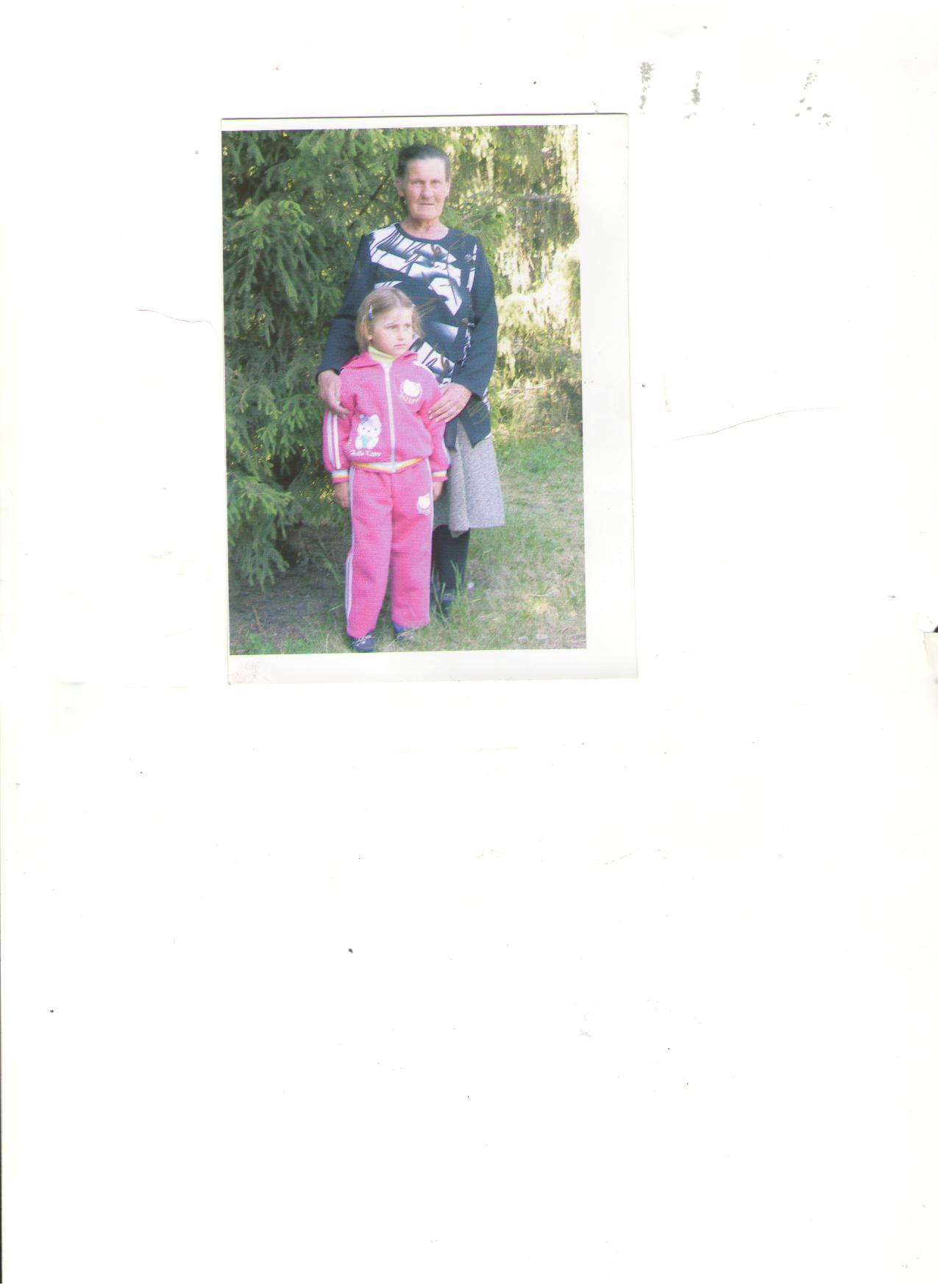 Бабушка (имя)
Какая? Какая?
Что делает?
 Ассоциация
 (на что похожа ваша бабушка)
Пожелание бабушке
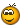 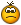 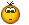